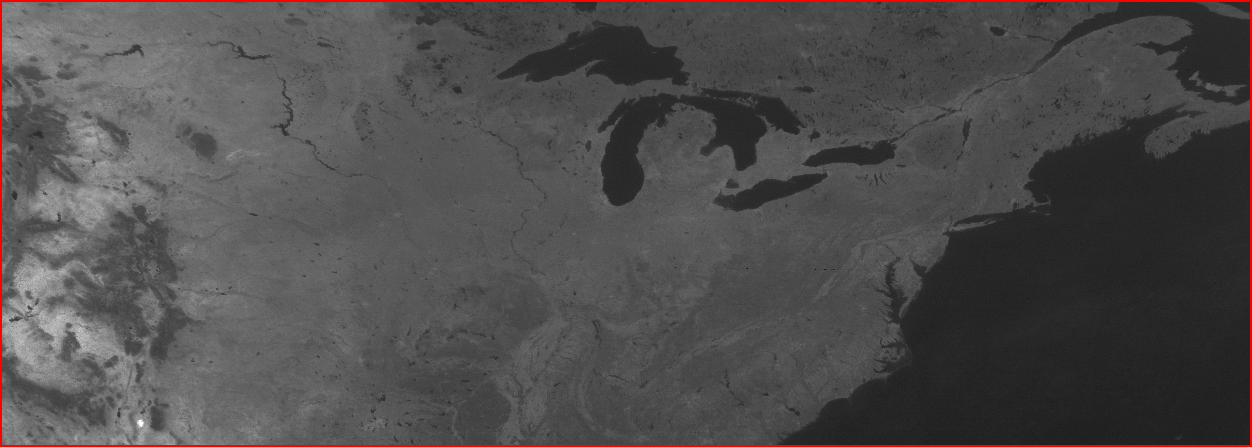 ISCCP and GSICS
Future collaborations between GSICS and the ISCCP project
NOAA/NCEI
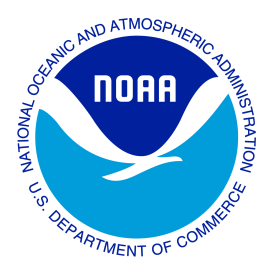 Ken Knapp (& ISCCP Team)
Meteorologist, NOAA National Centers for Environmental Information
March 2017
National Oceanic and Atmospheric Administration  |  National Centers for Environmental Information
Overview
ISCCP Reprocessing
Plans, Status, 
ISCCP Calibration
Visible, IR Window
ISCCP Future
Discussion
ISCCP History
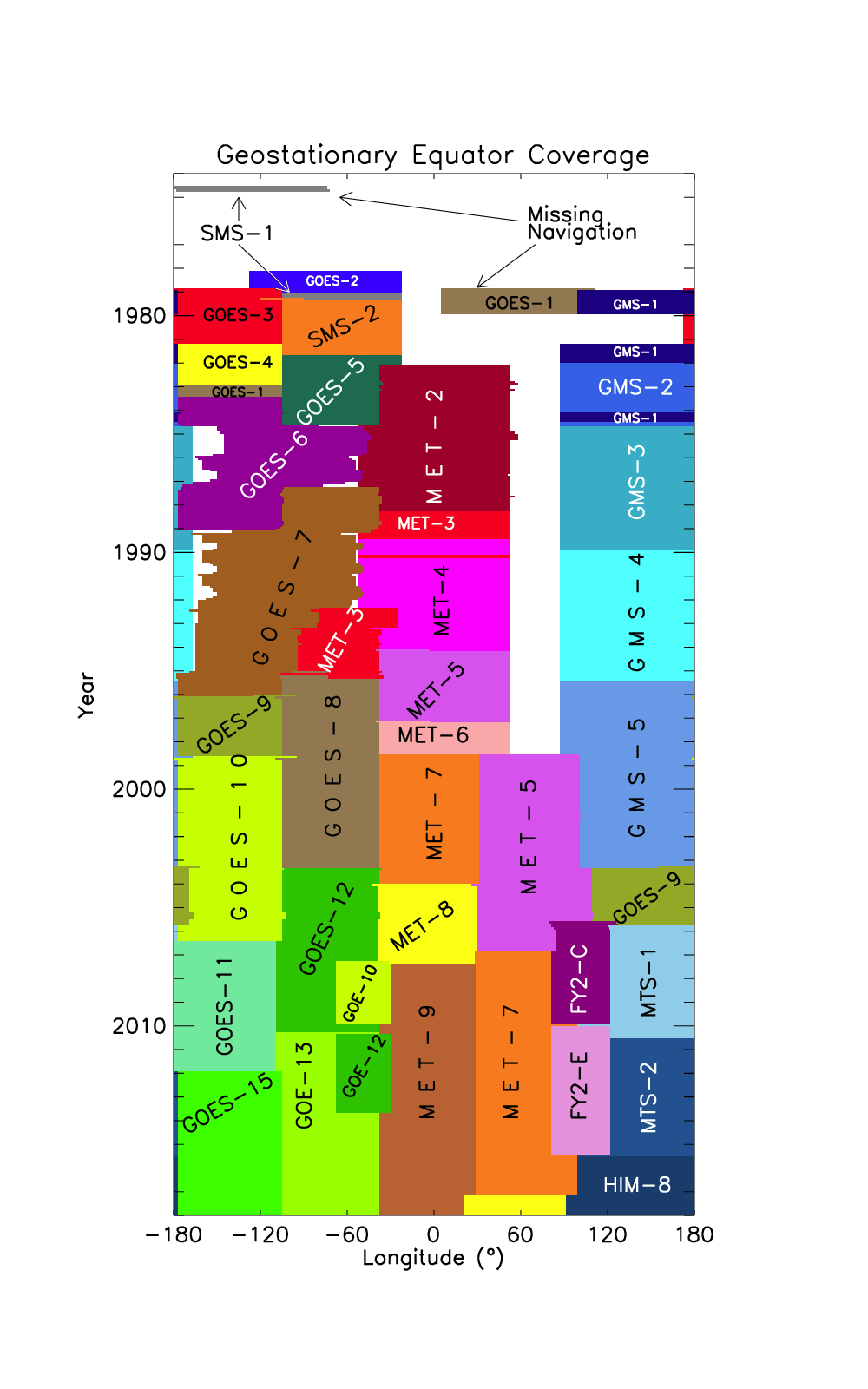 Data collection for 5-year project begins
Release of first set of cloud products (C)
Pinatubo causes a pause 
New cloud products developed (D)
B1 data rescue began

Last year processed for ISCCP
ISCCP Processing
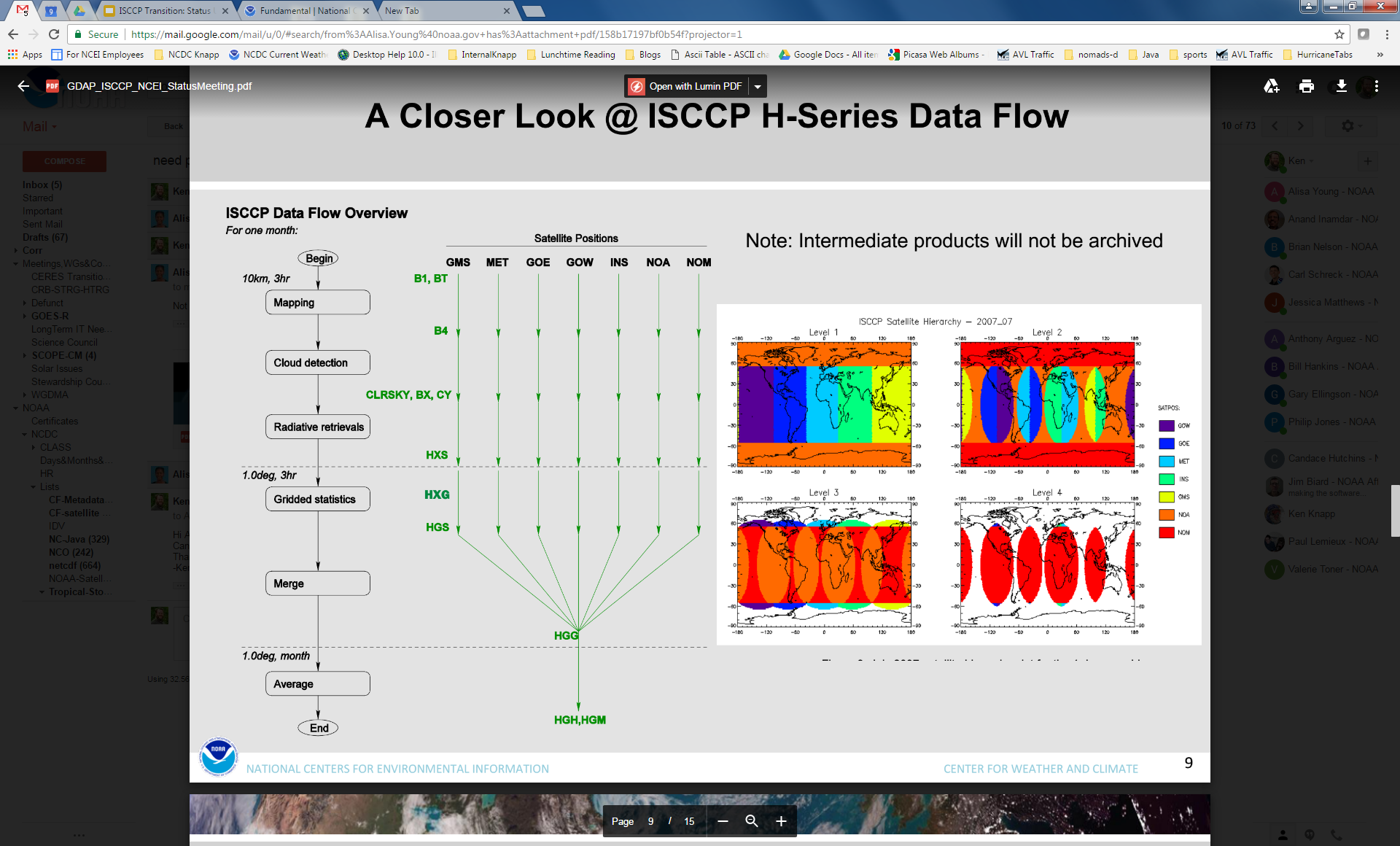 History is repeating: 1982 and 2017
ISCCP designated SPCs to produce B1/B2
SPCs could develop products for B1/B2
Full resolution was too much for most users

ISCCP GPC
Merged B2 data globally
Created merged global products

Similar problems being discussed here...
Provide adjustments or Level 1B
What do Agencies provide vs. GSICS/IOGEO?
ISCCP Reprocessing: Improvements
New satellite data inputs
Using full resolution AVHRR GAC data (moved to 4 km data from 32 km)
Using ISCCP B1 data (moved to 10 km data from 30 km).
New resolution
Higher resolution inputs allow 1 deg products (previously, 2½ degree)
New products
ISCCP HXG - 10 km global merged product (radiances, cloud flag, cloud parameters)
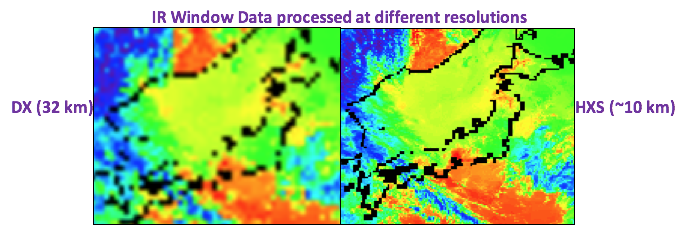 ISCCP Reprocessing: New Types
DX        HXS  	Hi-res, piXel, Single-sat
             HXG  	Hi-res, piXel, Global (new product)
DS        HGS  	Hi-res, Gridded, Single-sat
D1        HGG  	Hi-res, Gridded, Global
D2        HGH  	Hi-res, Gridded, Hourly-monthly mean
D3        HGM  	Hi-res, Gridded, Monthly mean
GridSat-like
ISCCP Reprocessing: New Types
HXS
HXG
HGS
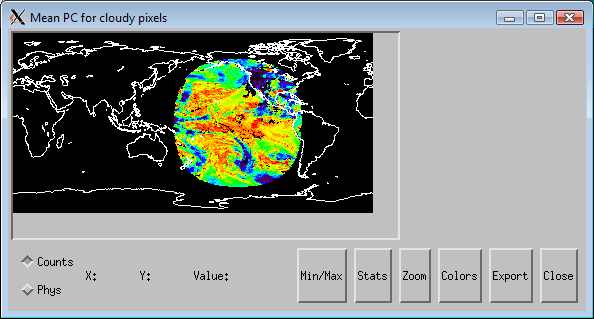 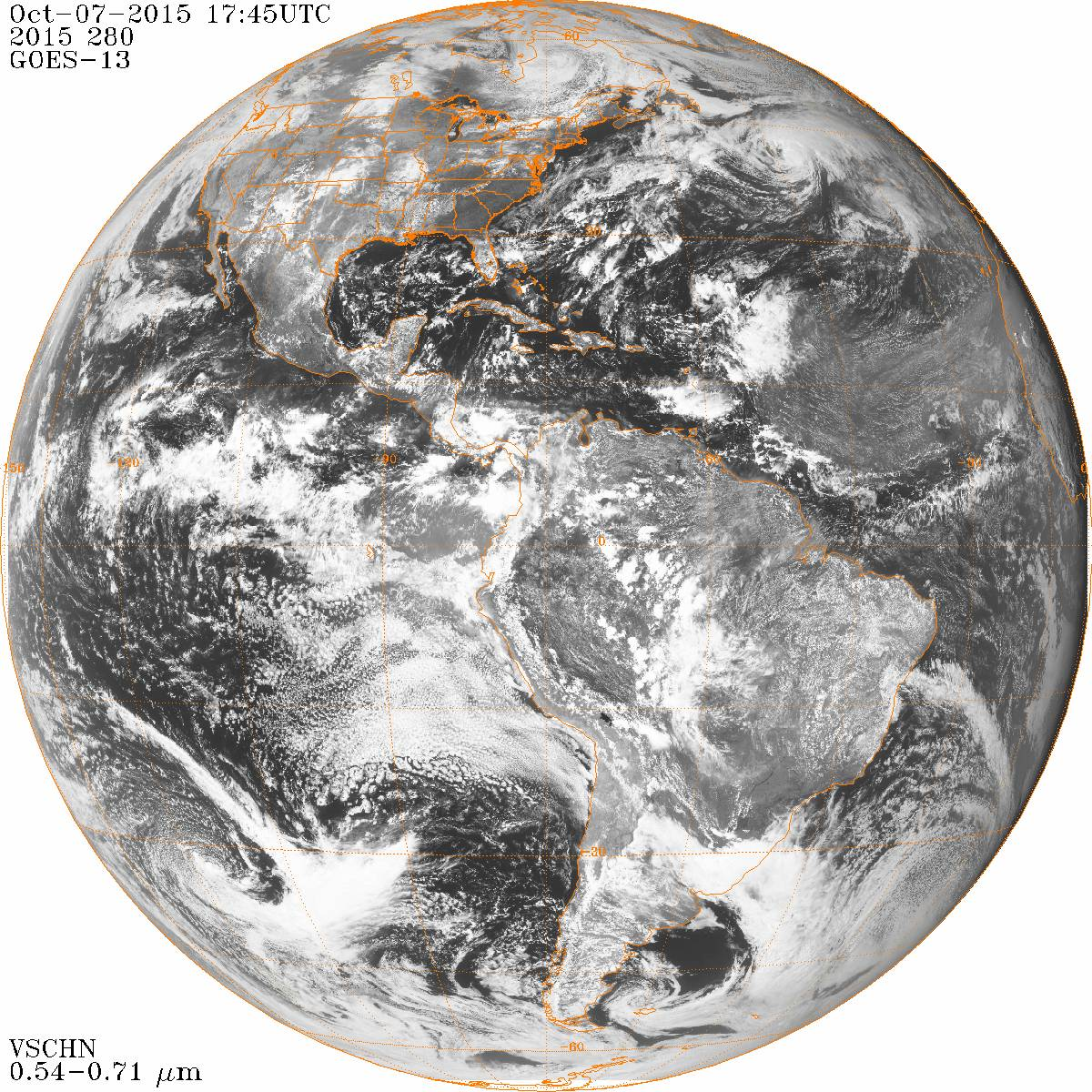 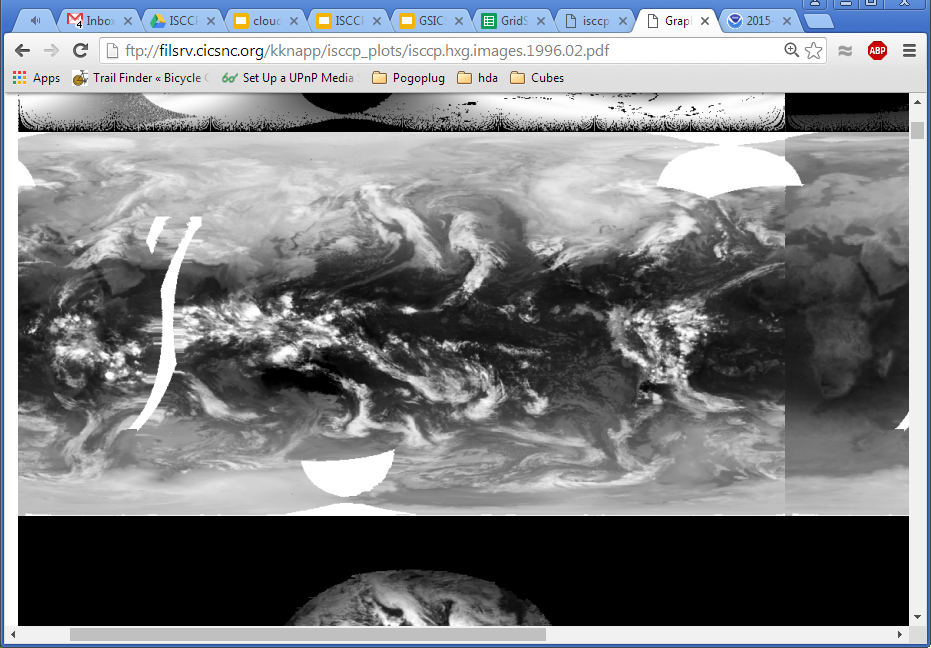 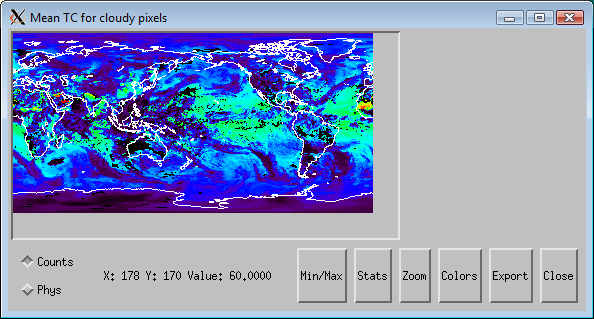 HGG
(240x monthly)
HGH (8x monthly)
HGM
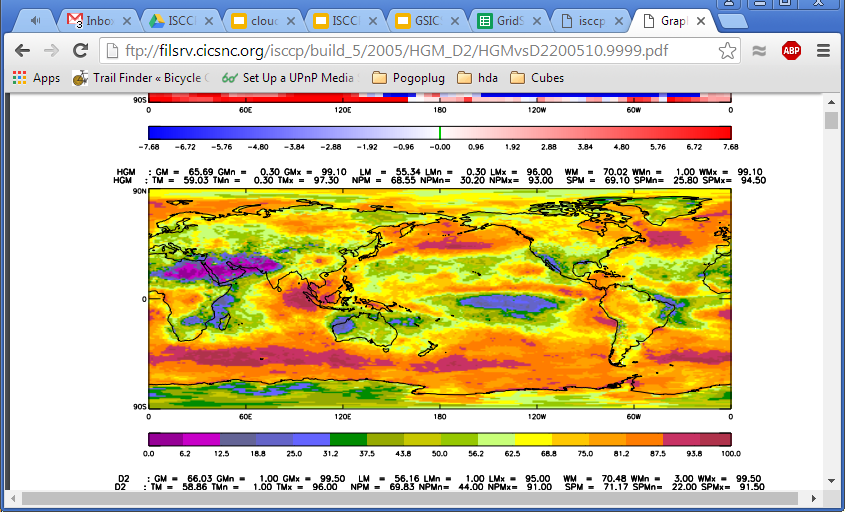 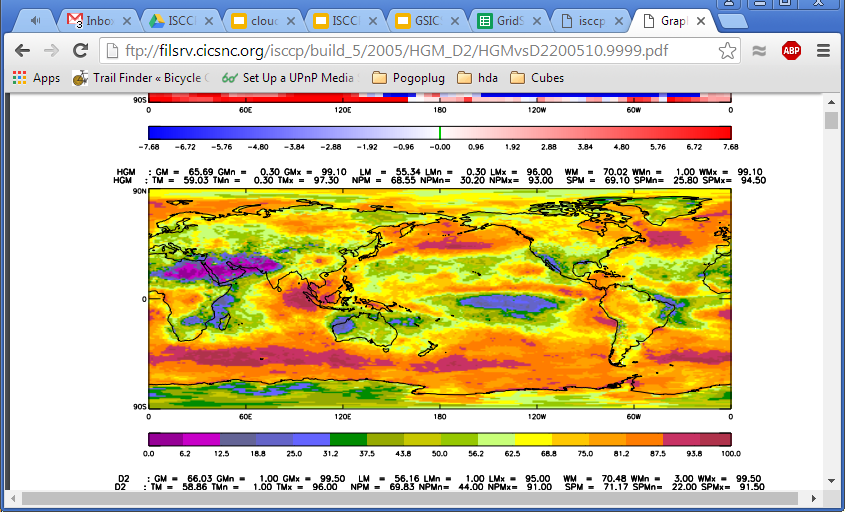 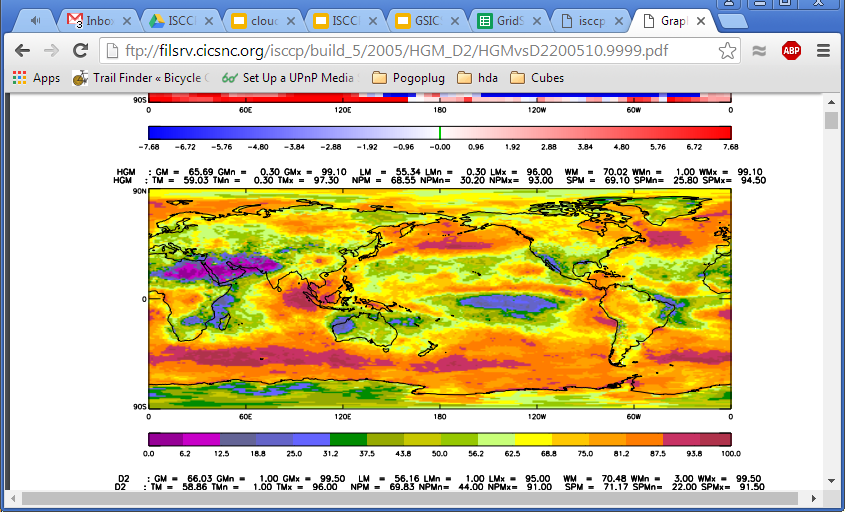 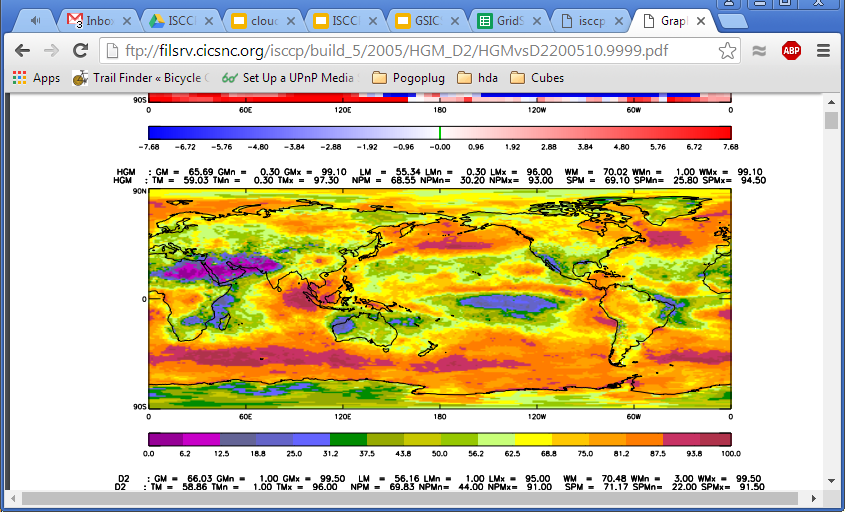 ISCCP Reprocessing: Schedule
Phase I												
Base Period [7/1983 - 12/2009]	
May 2017
Phase II												
Extended Period  [1/1982-6/1983 and 1/2010-6/2015]
Aug 2017
Phase III											
Routine Updates [ 6/2015 - ’present’] 					
2018?
ISCCP Calibration
ISCCP Calibration: Use the Earth
ISCCP uses the Earth as its calibration reference.
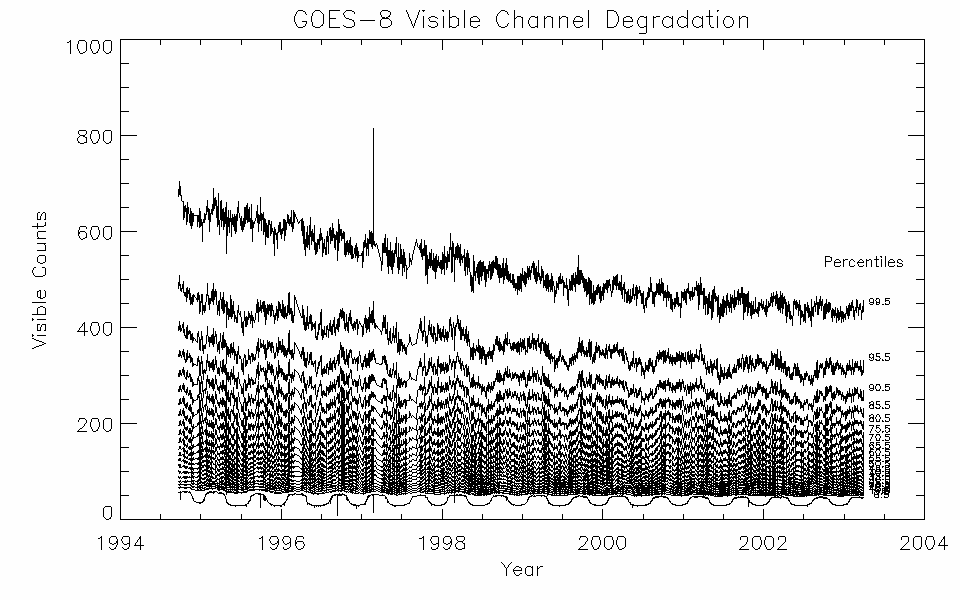 ISCCP Calibration: 
Use the Earth
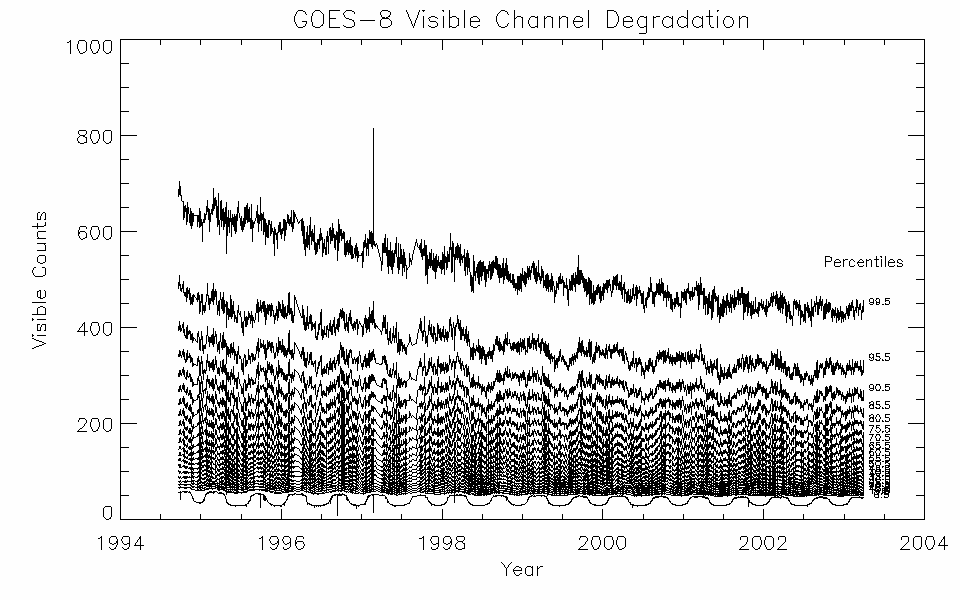 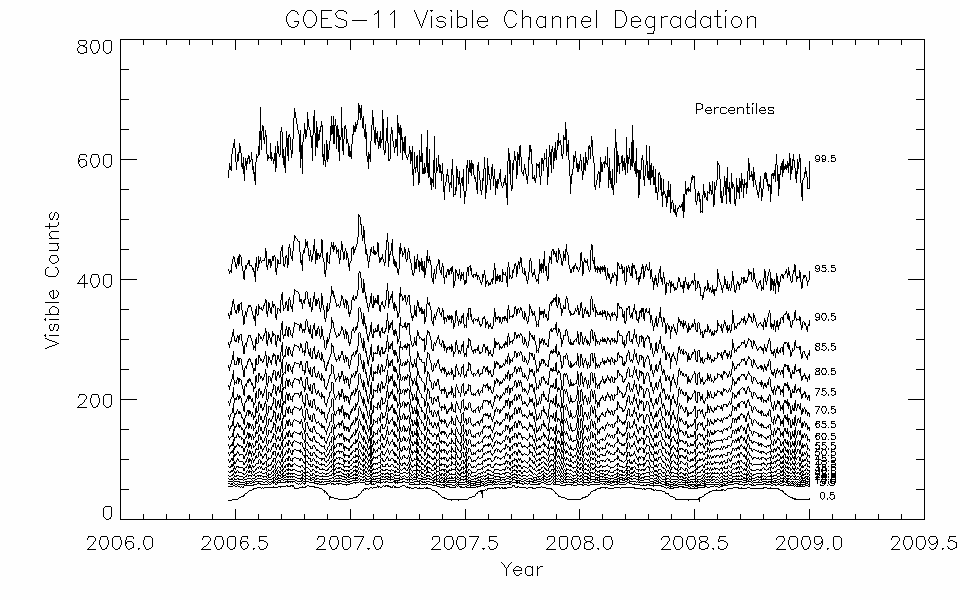 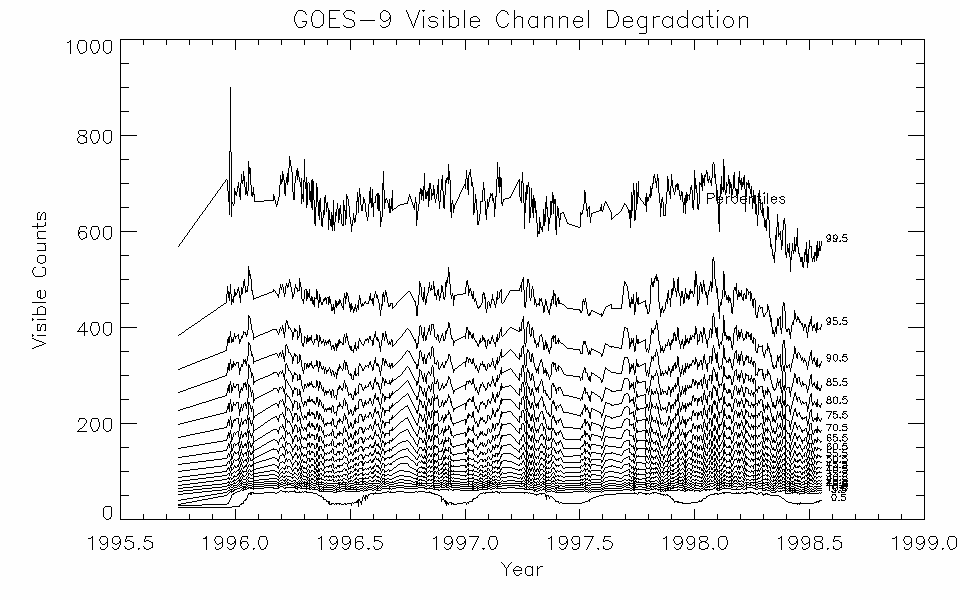 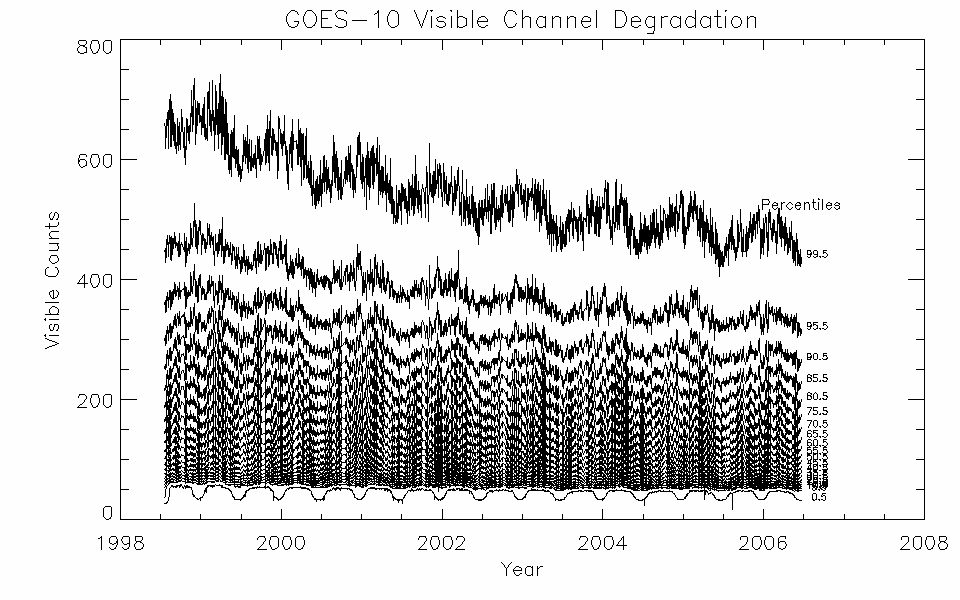 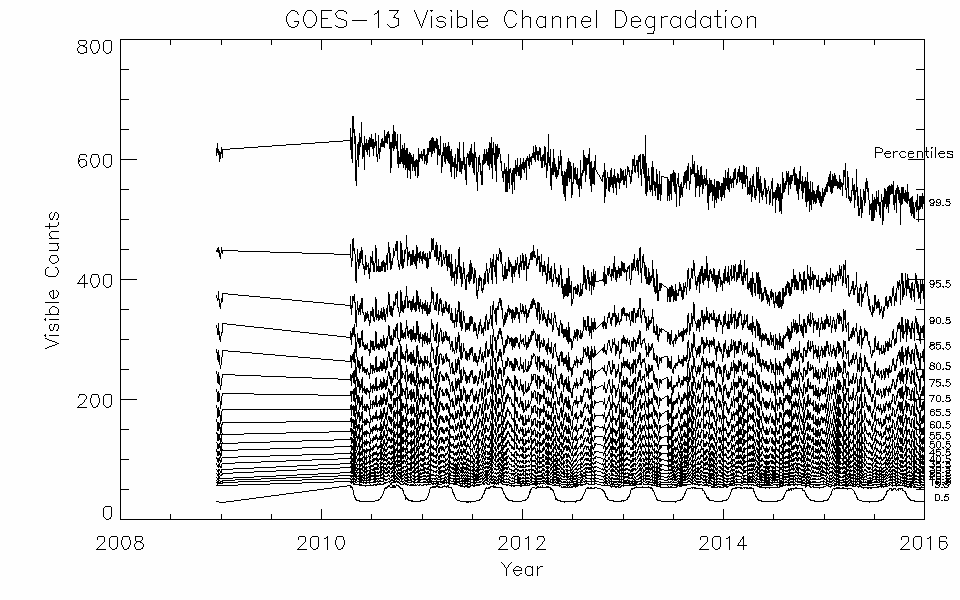 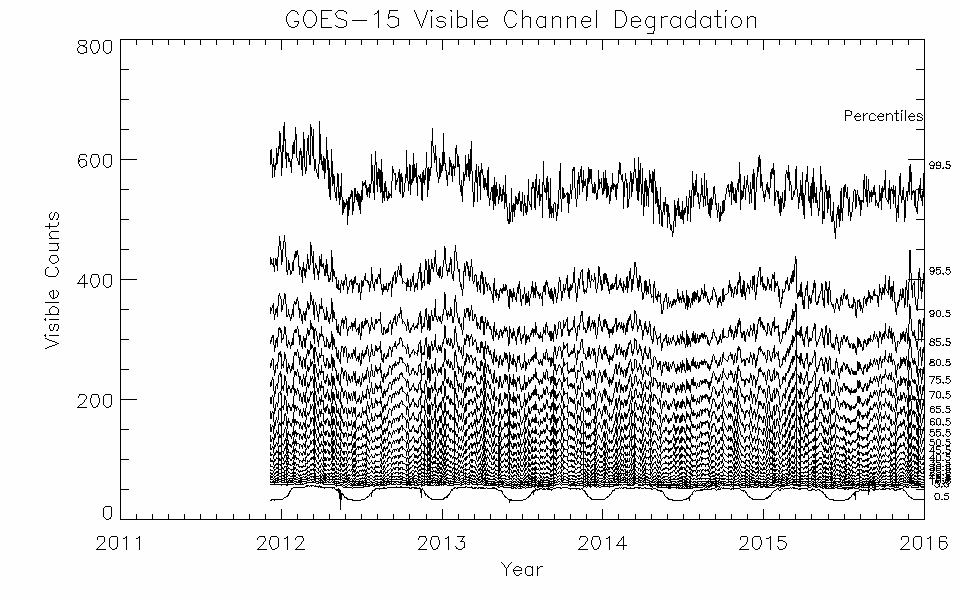 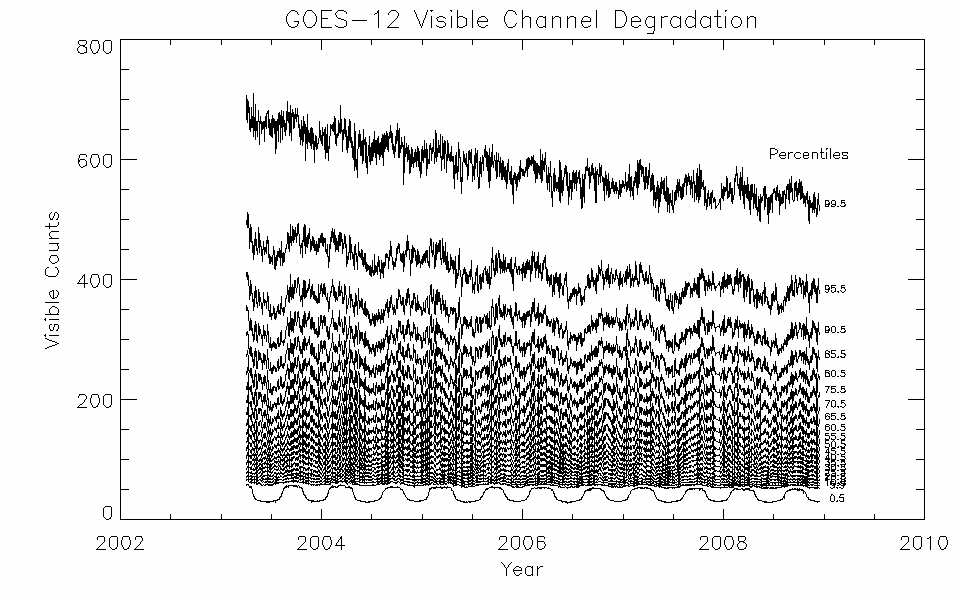 ISCCP Calibration: Current capability
Replicate original ISCCP
Use heritage process to calibrate
ISCCP Calibration
Nominal (NOM)
Calibration from the satellite provider
Pre-launch calibration
Normal (NORM)
Inter-satellite normalization
Absolute (ABS)
Temporally stable
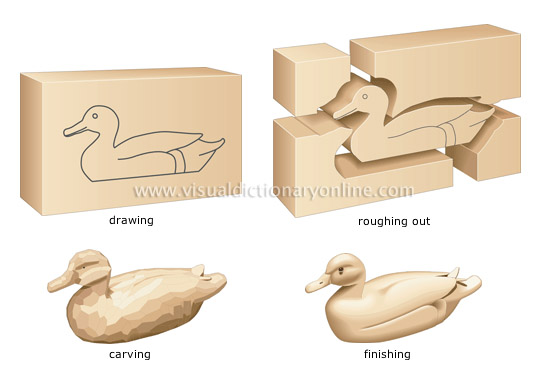 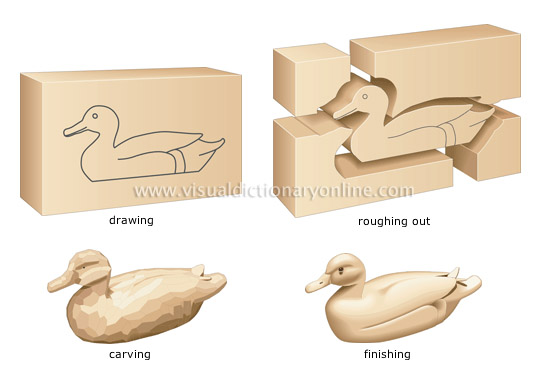 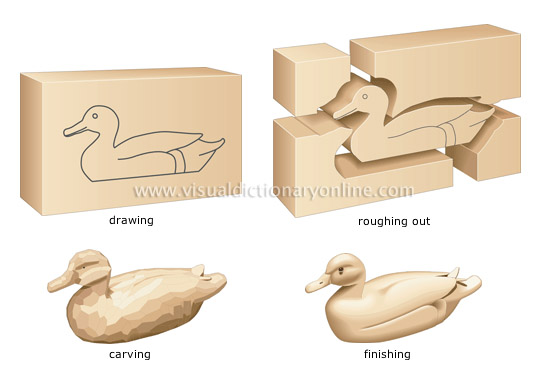 What are we calibrating?
POES
AVHRR GAC
GEO - B1U data
All meteorological GEO satellites
GOES 4-15
GMS 1-5, MTS 1R-2, HIM-8
MET 2-10
FY2
30 GEOs in all
ISCCP Calibration:Process
AVHRR/GAC
Monitor VIS
Monitor IR
Absolute calibration tied back to NOAA-9
IR - 10th and 90th percentiles
VIS - 28 Earth targets (various surface types)
LEO/GEO normalization
Collocation comparisons - IR & VIS
Comparison of retrieved properties:
IR: Sfc. Temp & Cloud Temp.
VIS: Sfc. Reflectance & Cloud Opt. Depth
Adjust calibration if necessary
ISCCP Future
ISCCP Future
GOES 16, Himawari-8, others?
JPSS/VIIRS
Indian Ocean GEO replacement?
How and what to incorporate from GSICS
ISCCP Discussion
ISCCP and GSICS Calibration(s)?
ISCCP and the GEO Ring?
Can calibration be divorced from algorithms?
ISCCP’s final check is on retrieval
Know your users/uses
Start with the end in mind.